Goal 
Roadmap
How to Use This Presentation
Google Slides
PowerPoint
Canva
Click on the "PowerPoint" button below this presentation preview. 
Start editing your presentation.
Download and install the fonts used in this presentation as listed on the next page.
Click on the "Google Slides" button below this presentation preview. 
Click on "Make a copy."
Start editing your presentation.
You need to sign in to your Google account.
Click on the "Canva" button under this presentation preview. 
Start editing your presentation.
You need to sign in to your Canva account.
Add a main point
Add a main point
Add a main point
Add a main point
Add a main point
Elaborate on what you want to discuss.
Elaborate on what you want to discuss.
Elaborate on what you want to discuss.
Elaborate on what you want to discuss.
Elaborate on what you want to discuss.
Add a Roadmap Page
Elaborate on what you want to discuss.
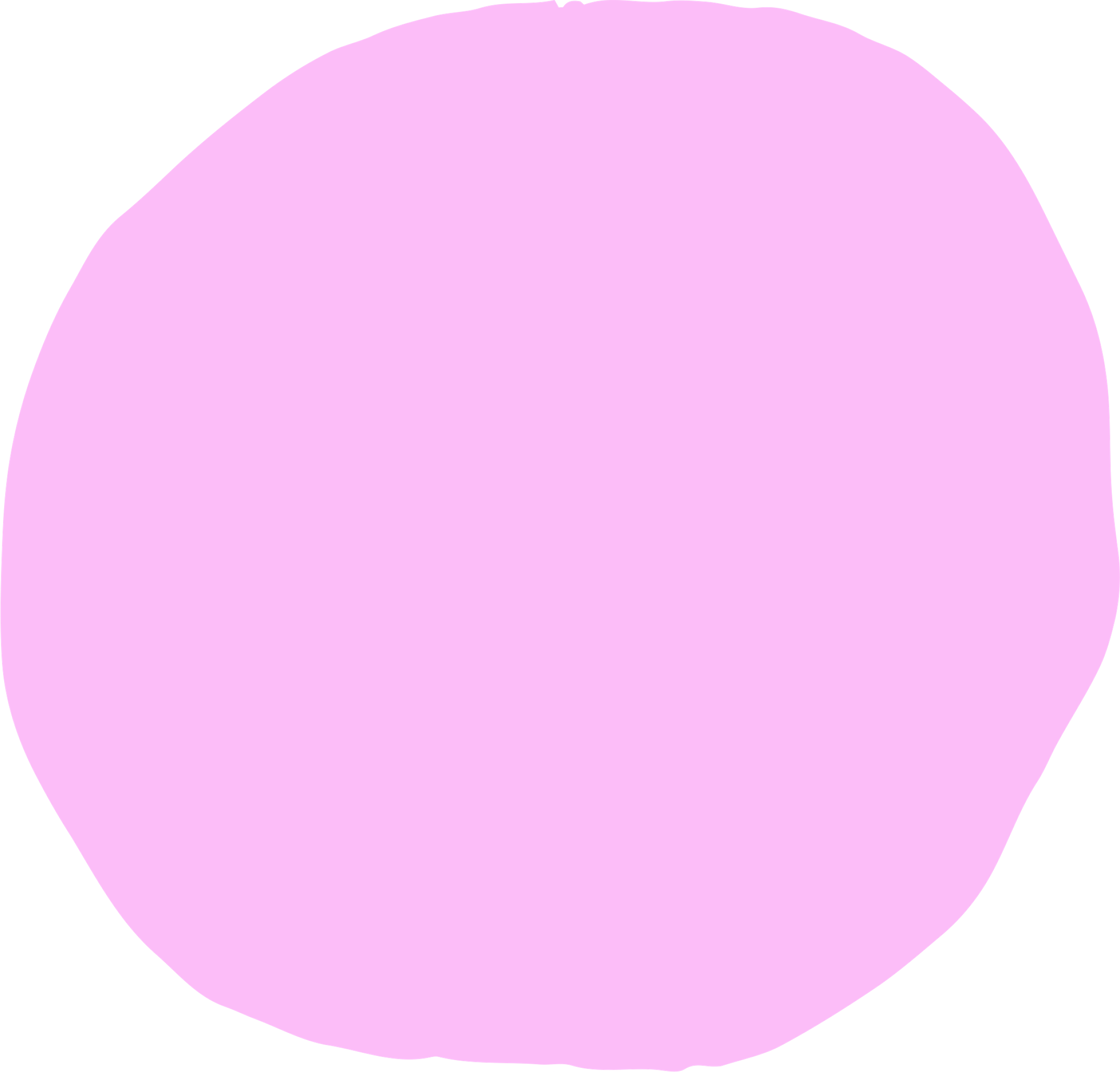 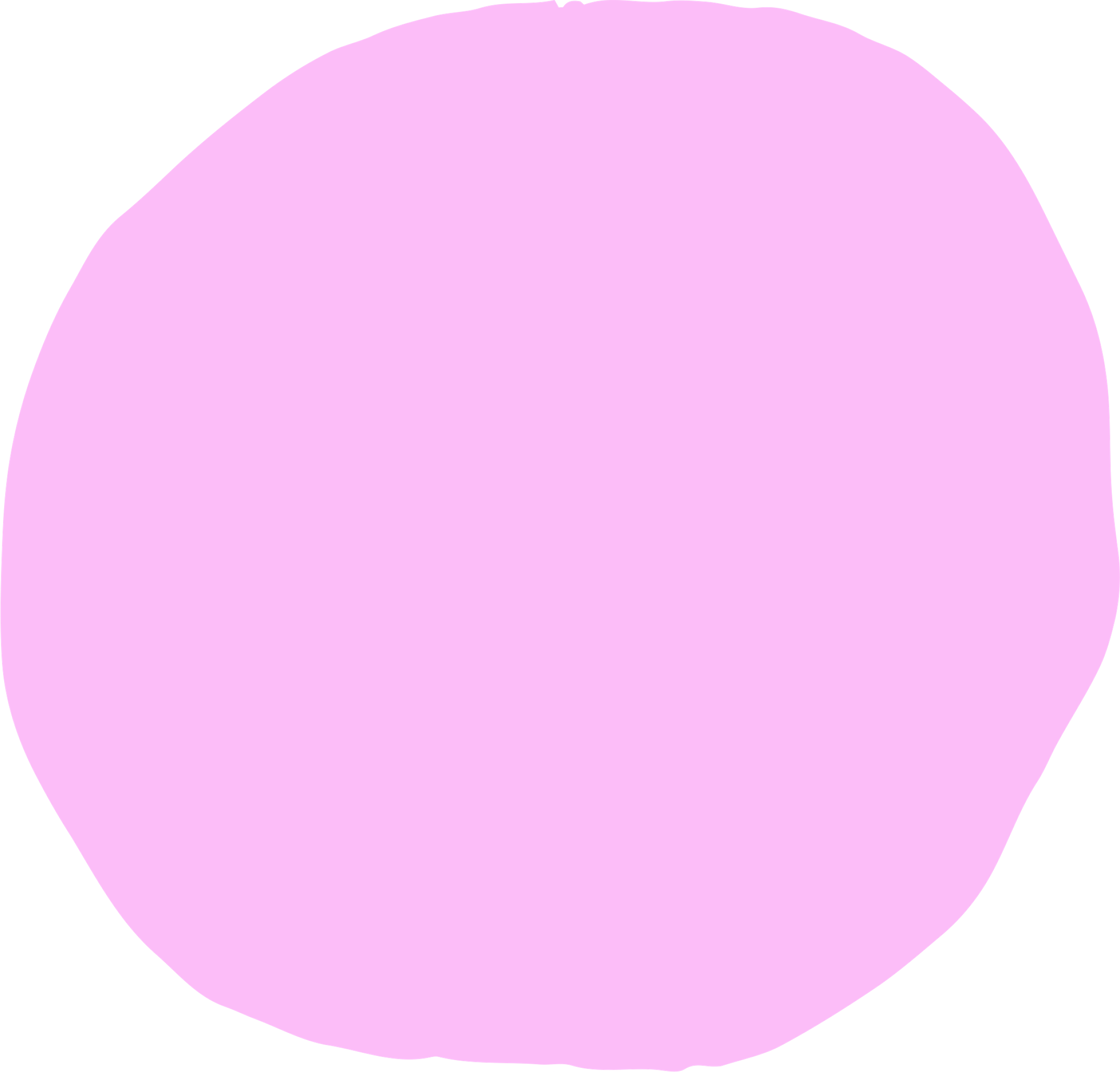 Add an Agenda Page
Write an agenda here
Write an agenda here
Write an agenda here
Add a main point
Add a main point
Add a main point
Elaborate on what you want to discuss.
Elaborate on what you want to discuss.
Elaborate on what you want to discuss.
Write your topic or idea
Write an original statement or inspiring quote
— Include a credit, citation, or supporting message
Hello there!
I'm Flower, and I'll be sharing with you my beautiful ideas. Follow me at @reallygreatsite to learn more.
Write Your Topic or Idea
Elaborate on what you want to discuss.
Name
Name
Name
Name
Title or Position
Title or Position
Title or Position
Title or Position
Add a Team Members Page
Elaborate on what you want to discuss.
Credits
This presentation template is free for 
everyone to use thanks to the following:
SlidesCarnival for the presentation template
Pexels for the photos
Happy designing!
Fonts In this Presentation
This presentation template uses the following free fonts:
Titles: Gloria Hallelujah
Headers: Poppins Medium 
Body Copy: Poppins
You can find these fonts online too. 
Happy designing!
Add a main point
Add a main point
Add a main point
Add a main point
Elaborate on what you want to discuss.
Elaborate on what you want to discuss.
Elaborate on what you want to discuss.
Elaborate on what you want to discuss.
Add a Timeline Page
50
Write Your Topic or Idea
40
30
Elaborate on what you want to discuss.
20
10
0
Item 1
Item 2
Item 3
Item 4
Item 5
Add a Chart Page
Name
Title or Position
Name
Name
Title or Position
Title or Position
Name
Name
Name
Name
Title or Position
Title or Position
Title or Position
Title or Position
Resource 
Page
Use these design resources in your Canva Presentation. Happy designing! 

Don't forget to delete this page before presenting.
Resource 
Page
Use these design resources in your Canva Presentation. Happy designing! 

Don't forget to delete this page before presenting.
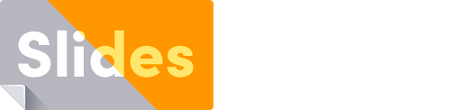 Free templates for all your presentation needs
For PowerPoint, Google Slides, and Canva
100% free for personal or commercial use
Ready to use, professional, and customizable
Blow your audience away with attractive visuals